VEG Koekelarezondag 24 september 2023
Muziek in de kerk
Wat Is muziek?
Bron: Van Dale 

geluid voortgebracht door de menselijke stem of door instrumenten omwille van dat geluid zelf
zondag 24 september 2023
2
Muziek beweegt harten en maakt tongen LOS
ZONdag 24 september 2023
3
Welke muziek speel je in de kerk?
zondag 24 september 2023
4
WAAROM speel je muziek in de kerk?
zondag 24 september 2023
5
Welke muziek?
Jezus zong (Markus 14:26 [HSV])

[26] En toen zij de lofzang gezongen hadden, vertrokken zij naar de Olijfberg.
zondag 24 september 2023
6
Welke muziek?
Psalmen  (Psalm 22:2 [HSV])

[2] Mijn God, mijn God, waarom hebt U mij verlaten, bent U ver van mijn verlossing, van de woorden van mijn jammerklacht?
zondag 24 september 2023
7
Welke muziek?
De ark wordt in de tempel gebracht

2 Kronieken 5:10-14
zondag 24 september 2023
8
Welke muziek?
Psalm 150                        Daniël 3:5-10

Dezelfde instrumenten

God dienen		      afgod dienen
zondag 24 september 2023
9
Welke muziek?
Evangelisatieliederen

Samenzang – liederen met een gebed

Worship en aanbidding
zondag 24 september 2023
10
Evangelistatie liederenLauren daigle: you SAY
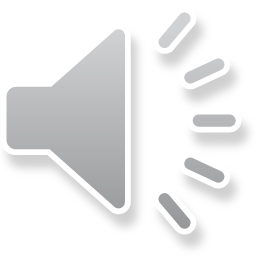 ZONDAG 24 september 2023
11
Samenzang    aanbiddingEline Bakker: Jezus overwinnaar
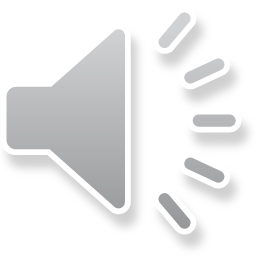 ZONDAG 24 september 2023
12
AANBIDDEN doe je met je hart
zondag 24 september 2023
13
Laat alles wat adem heeft de HEERE lovenPsalm 150:6
zondag 24 september 2023
14